Children of Men
Directed by Alfonso Cuarón
Genre
What is a genre?

Definition:
	A genre is formed when a type of film or book (for example) has certain elements that become essential to that type of film or book.
Genre
Types of Genre:
Horror
Romance
Science Fiction

Can you think of any others?
	For each genre, draw a spider diagram in your jotter, showing the different ‘elements’ you would expect to see in a film of this type:
Genre
Which genre (s) does this film belong to?

Does it contain all of the stereotypical elements of this genre?

	Write a couple of paragraphs in your jotter answering the questions above.
Genre
Science fiction is a genre of fiction. It differs from fantasy in that, within the context of the story, its imaginary elements are largely possible within scientifically-established or scientifically-postulated laws of nature (though some elements in a story might still be pure imaginative speculation). Exploring the consequences of such differences is the traditional purpose of science fiction, making it a "literature of ideas”. Science fiction is largely based on writing rationally about alternative possibilities.
Genre
The settings for science fiction are often contrary to known reality. These may include:
A setting in the future, in alternative timelines, or in a historical past that contradicts known facts of history or the archaeological record 
A setting in outer space, on other worlds, or involving aliens
Stories that involve technology or scientific principles that contradict known laws of nature
Stories that involve discovery or application of new scientific principles, or of new and different political or social systems
Setting
WHERE and WHEN the film takes place.
	Watch the opening sequence of Children of Men and make notes about the following features of the setting: 
time 
place
social conditions
mood / atmosphere
	Note down ANY details about the setting that the director has included in the opening of the film.
Setting
Listen to what those involved in making the film have to say about its setting.

	In this film, the setting is a ‘plot device’ – this means it is integral to what happens in the story.
	
	Explain why the setting of Children of Men is a plot device.
Opening Sequence
A sequence is a series of scenes which form a distinct narrative unit (usually scenes which are connected by location or time). 

	In this film, the opening sequence lasts from the scene in the coffee shop until the explosion on the street outside.
Opening Sequence
Discuss the following questions:
What is first use of soundtrack in the film and why is it used?
What do the characters’ expressions in the opening shot show the audience? 
What initial impression is the audience given of Theo and how is this created?
What techniques does the director use to establish when the film is set? 
How does the audience realise that Theo is the main character in this film?
After tracking him, the camera zooms in on Theo to show him doing what?
What sound effects are used following the explosion and why?
Characters(Theo)
Theo is the film’s protagonist – the main character or hero we, the audience, identify with. 

	


	What features do you associate with a typical Hollywood hero?
	What flaws does Theo’s character have?
	Why is he still a hero?
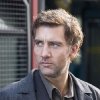 Characters(Theo)
List at least 6 adjectives that you would use to describe Theo’s character. For each adjective, refer to an example of something he says or does in the film to support it.
	Now do the same for at least 6 adjectives you would not use to describe him.
Characters (Theo)
You are going to prepare a character sketch of Theo. In it you should refer to the following things:

His past and what we learn about it.
His lifestyle in 2027 before he meets Julian & Kee.
His appearance.
His strengths and weaknesses.
His relationship with Jasper.
His feelings and behaviour towards Julian. 
How Julian feels about him.
His feelings and behaviour towards Kee and the baby and the action he takes to protect them.
How Kee feels about him.
How he changes in the film.
Your own opinions about Theo.
Characters
Choose any two of the following characters and write detailed character summaries for each:
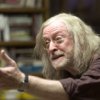 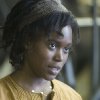 Jasper
Kee
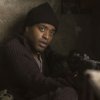 Luke
Julian
Theme
A theme is an idea or topic expanded during the course of a discourse or discussion
OR

A theme is a unifying idea, image or motif repeated and developed throughout a film.
Theme
Which of the following Themes can be found in Children of Men?

		Ambition			Hate
		Jealousy			Loneliness
		Love				Loyalty
		Perseverance   		Prejudice
		Suffering 			Truth
		Beauty			Betrayal
		Courage			Duty
		Fear				Freedom
		Happiness		Hope

	What do you think the main theme is?How is this theme developed throughout the film?
A quote from the film’s Director, Alfonso Cuarón:
"We wanted the end to be a glimpse of a possibility of hope, for the audience to invest their own sense of hope into that ending. So if you're a hopeful person you'll see a lot of hope, and if you're a bleak person you'll see a complete hopelessness at the end."
Symbolism
There is a lot of symbolism in this film – where symbols (everyday words, objects, pictures etc.) represent bigger ideas or emotions.
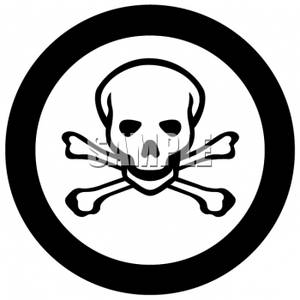 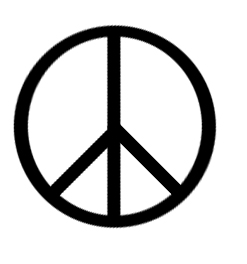 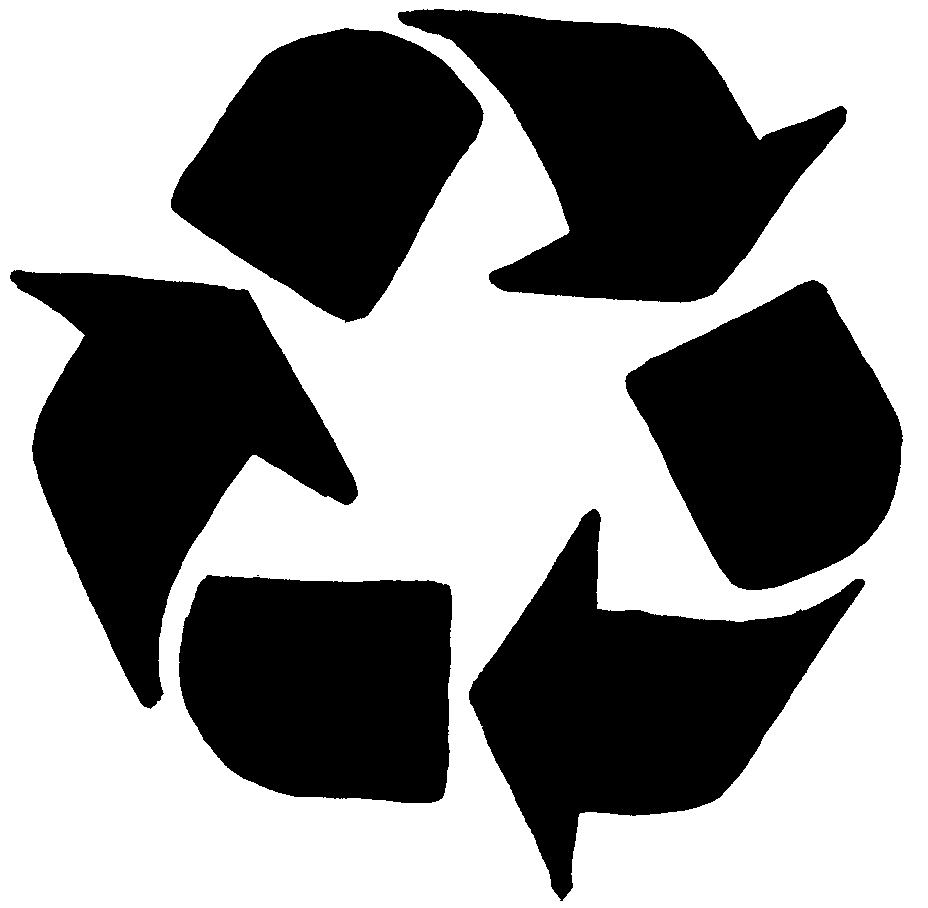 What do you think the following things in the film symbolise?
Kee
Female infertility
Fishes
The Human Project
The Tomorrow
The Ark of the Arts
The barn where Kee reveals her pregnancy to Theo
Fugees
Contemporary References
Immigration
The Holocaust
Abu Ghraib (Iraq)
The Nativity
Key Sequences(Special Effects)
Any illusions used in a film to represent the imagined events in a story are referred to as Special Effects.
A scene involving visual effects which were added post-production is the scene where Kee gives birth to her baby.
During this scene Computer Generated Imagery (CGI) is used. 
Why do you think CGI was used for this scene rather than a real baby? 
This part of the film is also a lengthy single-shot sequence. Why do you think this is?
Key Sequences(Long Single-shot Sequences)
The Car Scene when Julian is killed.

The Uprising in Bexhill Immigration Camp.